November 2023
Coordinated TDMA (C-TDMA) Follow-up
Date: 2023-11-03
Authors:
Slide 1
Abhishek Patil et al., Qualcomm Inc.
November 2023
Introduction
Background
Previous contributions related to C-TDMA (see [1, 2, 3]) have:
discussed how EHT’s TXS framework can be extended for C-TDMA 
examined the need for a schedule allocation frame to provide an upfront notification to shared APs
Other contributions have discussed NAV protection (see [3, 4])

This contribution provides the next level details for: 
Frame exchange sequences
Based on EHT’s TXS frame and the initial (schedule) announcement frame
NAV protection
Including TXOP return
Slide 2
Abhishek Patil et al., Qualcomm Inc.
November 2023
C-TDMA frame exchange sequence
The sequence inherits the existing framework defined by 11ax and 11be
Use MU-RTS (TXS) for schedule announcement and TXOP sharing.
The initial Schedule Announcement frame identifies the AP(s) with whom the TXOP will be shared
This helps manage the medium access between shared AP(s) 
so that they don’t interference with each other [3]
The upfront announcement also helps a shared AP(s) prepare 
i.e., helps account for any processing delay
The frame also preps in-BSS STA(s) to be serviced by the AP.
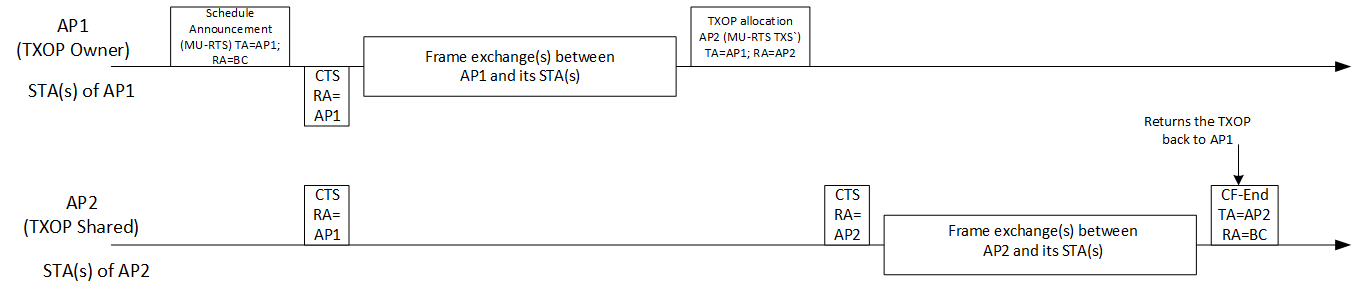 Slide 3
Abhishek Patil et al., Qualcomm Inc.
November 2023
C-TDMA frame exchange sequence
The schedule announcement frame:
identifies the shared AP(s) and in-BSS STA(s) via the AID12 fields
For example, shared AP(s) can be identified via the shared AP’s BSS color and portion of the shared AP’s BSSID [LBS of BSSID || 6 bit of BSS color]
The partial BSSID helps in case of color collision
In-BSS STA(s) identified based on their AID (same as baseline)
In-BSS STA includes HE/EHT/UHR
May be a TXS variant
A field in the frame can provide the length of the TXOP
Helps shared AP(s) determine how long to hold off (i.e., wait for shared TXOP from this AP).

The TXOP allocation frame (MU-RTS TXS`):
Extension of baseline TXS frame to provide information regarding:
How long the TXOP is being shared with the AP identified in the frame.
The traffic priority for sharing
Other information TBD

CF-END frame from shared AP returns the TXOP to the sharing AP
Resets NAV for certain category of STAs (more details in the next slides)
Slide 4
Abhishek Patil et al., Qualcomm Inc.
November 2023
NAV Protection
Design goals:
Allow both downlink and trigger-based uplink transmissions
From sharing and shared APs
Allow legacy (i.e., HE/EHT) STAs to participate in the C-TDMA sequence
Even during shared TXOP
Allow unused portion of a shared TXOP to be returned to the sharing AP
Sharing AP can use it to serve its own BSS or to further share it with another AP
Avoid any exceptions to baseline rules to maintain legacy interop
Slide 5
Abhishek Patil et al., Qualcomm Inc.
November 2023
NAV Protection (single AP sharing)
Slide 6
Abhishek Patil et al., Qualcomm Inc.
November 2023
NAV Protection (single AP sharing)
The schedule announcement frame from the TXOP owner AP (sharing AP) sets the NAV until the TXOP allocation frame that passes the TXOP to the shared AP
Upon receiving the schedule announcement frame, the STAs in sharing AP’s BSS will set their intra-BSS NAV; while STAs in all other BSSs will set their basic NAV 
The CTS responses help provide protection from STAs hidden to the sharing AP
The TXOP allocation frame and the CTS (CTS2self) response sets the NAV for the duration of the shared TXOP
Based on the RA/TA values of these frames, the intra-BSS NAV is set for STAs belonging to sharing AP & the shared AP and basic NAV is set for other BSSes
It is likely that the duration of the shared TXOP is longer than the time the shared AP needs to serve its STA(s)
The shared AP returns the TXOP via a CF-End frame.
At this point, the sharing AP can utilize any residual time to serve in-BSS STAs 
This can be either DL (e.g., any LL flows that might have queued) or it could solicit triggered UL.
The intra-BSS NAV continues to be set for sharing AP’s BSS and transmissions in its BSS will set the basic NAV for everyone else’s BSS.
Slide 7
Abhishek Patil et al., Qualcomm Inc.
November 2023
NAV Protection (multiple AP sharing)
Slide 8
Abhishek Patil et al., Qualcomm Inc.
November 2023
NAV Protection (multiple AP sharing)
The schedule announcement step is the same as single AP sharing

The TXOP allocation step is the same as single AP sharing
With the additional requirement that other candidate AP(s) transmit a CTS with RA set to the shared AP to silence their in-BSS STAs that are hidden to sharing and shared AP’s frames.

A shared AP returns an unused portion of the (shared) TXOP via the CF-End frame and the sharing AP can utilize any residual time to serve in-BSS STAs (same as single AP sharing) 
After serving in-BSS STAs, the sharing AP can pass the TXOP to the next candidate AP (if any).
Slide 9
Abhishek Patil et al., Qualcomm Inc.
November 2023
Single vs multiple AP sharing
Single AP sharing does not require deviation from baseline
NAV behavior is same as baseline
Today, an AP (sharing AP) sets the NAV for the duration it intents to serve its BSS
Today, an AP (shared AP) can serve its STAs once the OBSS NAV is released
The main difference (and benefit of CTDMA) is that shared AP gets access to the medium without having to contend.

Key take-aways from multiple sharing:
CTS response from other candidate AP(s) with RA set to shared AP
Deviation from baseline
Creates a large protection bubble (which can lead to over-suppression)
STAs belonging to candidate AP(s) that receive the shared TXOP at later times are suppressed for a longer duration.

With the above factors considered, propose to limit TXOP sharing to single AP.
Slide 10
Abhishek Patil et al., Qualcomm Inc.
November 2023
Summary
In this contribution, we presented details of the C-TDMA frame exchange sequence.
Which includes the scheduling frame for identifying the shared AP(s) upfront.
Reuse existing MU-RTS (TXS) frame for initial schedule announcement and for sharing the TXOP 
Baseline CF-end to return a shared TXOP

We also provide a NAV protection mechanism that 
Correctly sets the inter-BSS or basic NAV at various instances in the sequence for STAs belonging to different BSSes
The proposed scheme will work for legacy as well as UHR STAs
Enables HE/EHT STAs from participating during the shared TXOP

The proposal recommends limiting TXOP sharing to single AP.
Slide 11
Abhishek Patil et al., Qualcomm Inc.
November 2023
SP #1
Do you agree that TGbn shall define a Coordinated TDMA (C-TDMA) procedure for an AP to share its time resources of an obtained TXOP with a set of APs.
Set of APs is TBD.
The set can consist of one other AP.
Slide 12
Abhishek Patil et al., Qualcomm Inc.
November 2023
References
[1] Yanjun Sun and et al. (Qualcomm), “Considerations on Coordinated TDMA (C-TDMA)”, 23/0041r0, Jan 2023.
[2] Dibakar Das and et al. (Intel), “C-TDMA procedure in UHR”, 23/0261r0, Apr 2023.
[3] Yanjun Sun and et al. (Qualcomm), “Follow-up on Coordinated TDMA (C-TDMA)”, 23/0739r1, Jul 2023.
[4] Si-Chan Noh and et al. (Newracom), “Considerations on Return TXOP between multiple APs”, 23/1327r0, Aug 2023.
[5] Liwen Chu and etc al. (NXP), “Extended TXOP sharing”, 23/249r1, May 2023.
[6] George Cherian and et al. (Qualcomm), “Coordinated AP Time/Frequency Sharing in a Transmit Opportunity in 11be”, 19/1582r2, November 2019.
Slide 13
Abhishek Patil et al., Qualcomm Inc.